Geometric Sequences
1.7 - Geometric sequences and series, and their
applications. Use of the formulae for the nth term and the sum of n terms.
Geometric Sequence Info
A sequence is geometric if the quotient between any term of the sequence and its previous term is constant.
This constant is called the common ratio (r) of the sequence.

r = 	      =		=	      =  …
u2
u3
u4
u1
u2
u3
Examples of Geo. Sequences
1, 2, 4, 8, 16, …

r =	      =		=	      = 

100, -50, 25, -12.5…

=	      =		=	      =  -
2
2
-50
-12.5
4
8
25
1
100
1
-50
2
4
25
2
More Examples
In a geometric sequence u1 = 3 and the common ration is -2. Find u2 and u3.

 Solution:	         = -2  u2 =
-6
u2
u3
u4
= -2  u3 = 12
3
-6
12
= -2  u4 = -24
You try…
1st Period Geometric Project:
The Geometric Sequence (nth Term)
Application of Geometric Sequences
We saw that arithmetic sequences are line graphs, and now we learn that geometric sequences are exponential graphs.
Let’s try one and see how we can set one up:
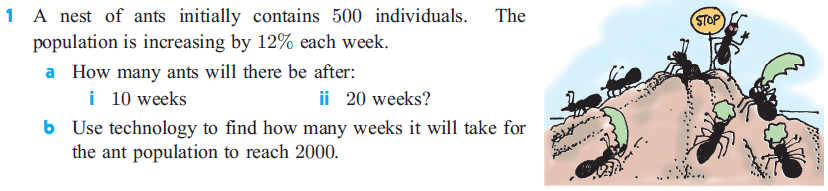 Homework
Page 136 (Orange Book)
Ex 5D.1 (1-5, 9 all & 10 (a only))
Page 139 (Orange Book)
Ex 5D.2 (2-5 all)